Министерство науки и высщего образования РФ ФГАОУ ВО «Северо-Восточный федеральный университет  имени М.К. Аммосова»Медицинский институт
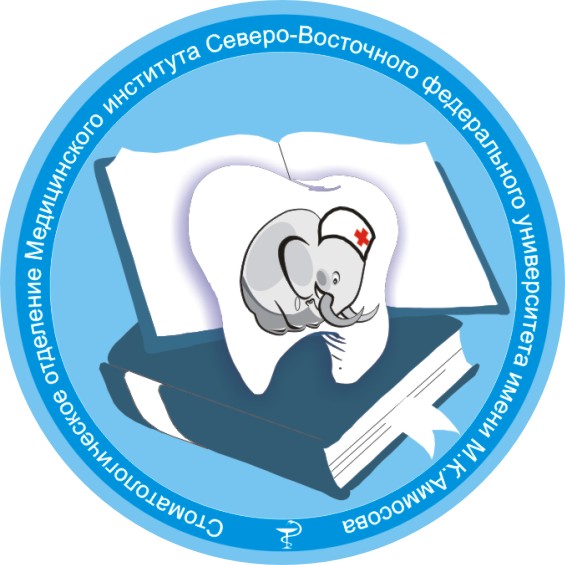 Ответственный 
по профориентационной работе кафедры
к.м.н., доцент Варламов П. Г.
ПРОФОРИЕНТАЦИОННАЯ РАБОТА КАФЕДРЫ ТЕРАПЕВТИЧЕСКОЙ, ХИРУРГИЧЕСКОЙ, ОРТОПЕДИЧЕСКОЙ СТОМАТОЛОГИИ И СТОМАТОЛОГИИ ДЕТСКОГО ВОЗРАСТА В ПРИВЛЕЧЕНИИ ШКОЛЬНИКОВ В МИ СВФУ
Якутск  2020
Направление подготовки
Цитата
Бог дважды дает человеку зубы бесплатно, за третий раз придется заплатить. Этот популярный среди стоматологов анекдот вряд ли рассмешит больного. Во все временя “зубные врачи” жили неплохо. Это факт. Но не выбирайте профессию стоматолога ради денег. Врач – это призвание.
В настоящее время подготовка конкурентноспособных кадров имеет важное значение в развитии экономики страны. При этом немаловажное место занимает правильный выбор будущей профессии. На это оказывают многие факторы     социального,   экономического, 
психологического и индивидуального характера.
Интересно выяснить повод при выборе будущей профессии?
Было проведено социологическое исследование студентов стоматологического отделения МИ СВФУ. Всего участвовало 60 респондентов, из них 40 студентов в возрасте 17-29 лет, а также 20 врачей-стоматологов, работающих в лечебно- профилактических учреждениях стоматологического профиля города Якутска.
Результаты анкетированияНе сожалеете ли Вы о том, что поступили на стоматологическое отделение?
По результатам исследования студенты и врачи стоматологи не жалеют о своем выборе профессии.
Динамическая характеристика среднего балла по годам  (Стоматология)
Средние баллы
КЦП       РС (Я)     По договору   Средний   
                                                                        балл
2019      76,1         52,7           59,3               62,7
2020     77,6          53,7           57,3              63,2
2021    78,3           53,5           63,7              65,1
план
План работы кафедры по обеспечению качественного набора абитуриентов на 2020-2021 уч. г.
Необходимые мероприятия для выполнения плана 2021 года
ИНФОРМИРУЮЩИЕ  мероприятия
ПРОФИЛИЗИРУЮЩИЕ  мероприятия
МОТИВИРУЮЩИЕ  мероприятия
Желающие поступить в стоматологическое отделение мединститута  СВФУ в 2015 году
Могут поступить в стоматологическое отделение мединститута  СВФУ в 2021 году
школьника
Российский Союз олимпиад 
школьников
Федеральная олимпиада 
«Будущее Сибири»
Северо-Восточная олимпиада 
школьников
Клиника Медицинского института СВФУ
Специальности
ЛЕЧЕБНОЕ ДЕЛО 	(срок обучения 6 лет)
ПЕДИАТРИЯ 	(срок обучения 6 лет)
СТОМАТОЛОГИЯ 	(срок обучения 5 лет)
ФАРМАЦИЯ	(срок обучения 5 лет)
МЕДИКО-ПРОФИЛАКТИЧЕСКОЕ ДЕЛО
   (срок обучения 6 лет)
СЕСТРИНСКОЕ ДЕЛО (срок обучения 4 года)
В настоящее время на кафедре работают 17 преподавателей, в т.ч.:
1 доктор медицинских наук, профессор
6 кандидата медицинских наук;
Обучается более  163 студентов, клинических ординаторов 30, аспирантов 2.
Стоматологическое отделение выпустило свыше 432 выпускников, работающие в сфере здравоохранение на благо развития здоровья населения. 108 врачей ординаторов и 8 аспирантов которые успешно защитили кандидатские диссертации искомой ученой степени кандидата медицинских наук.
Работа студенческого стоматологического мобильного отряда «Улыбка». Было организовано всего 15 отрядов. Оказано стоматологическая помощь населению Намского, Таттинского, Вилюйского, В- Вилюйского, Кобяйского, Кангаласского улусов РС(Я).
Лечебно-профилактическая
 помощь населению сельских районов
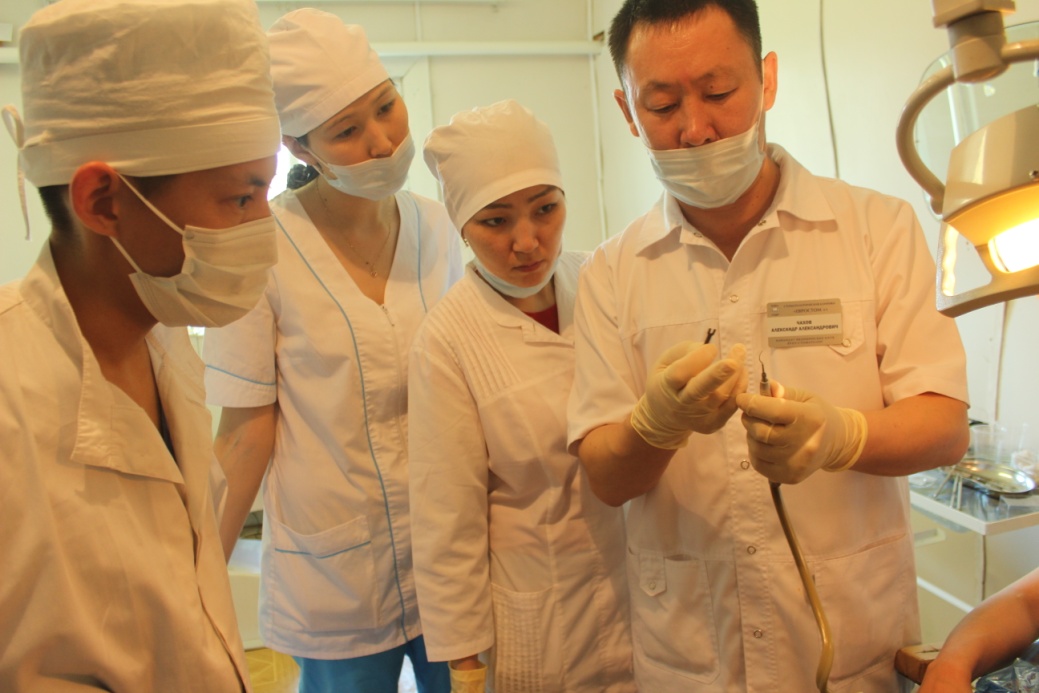 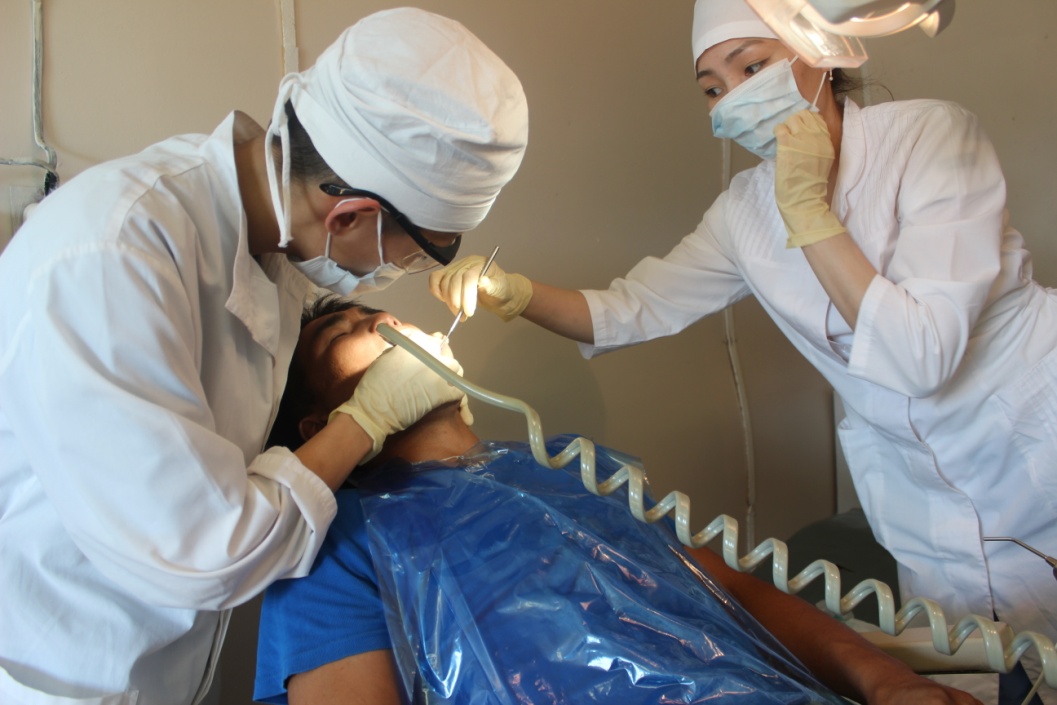 Студенческий отряд «Улыбка» 
в с. Аппаны Намского улуса
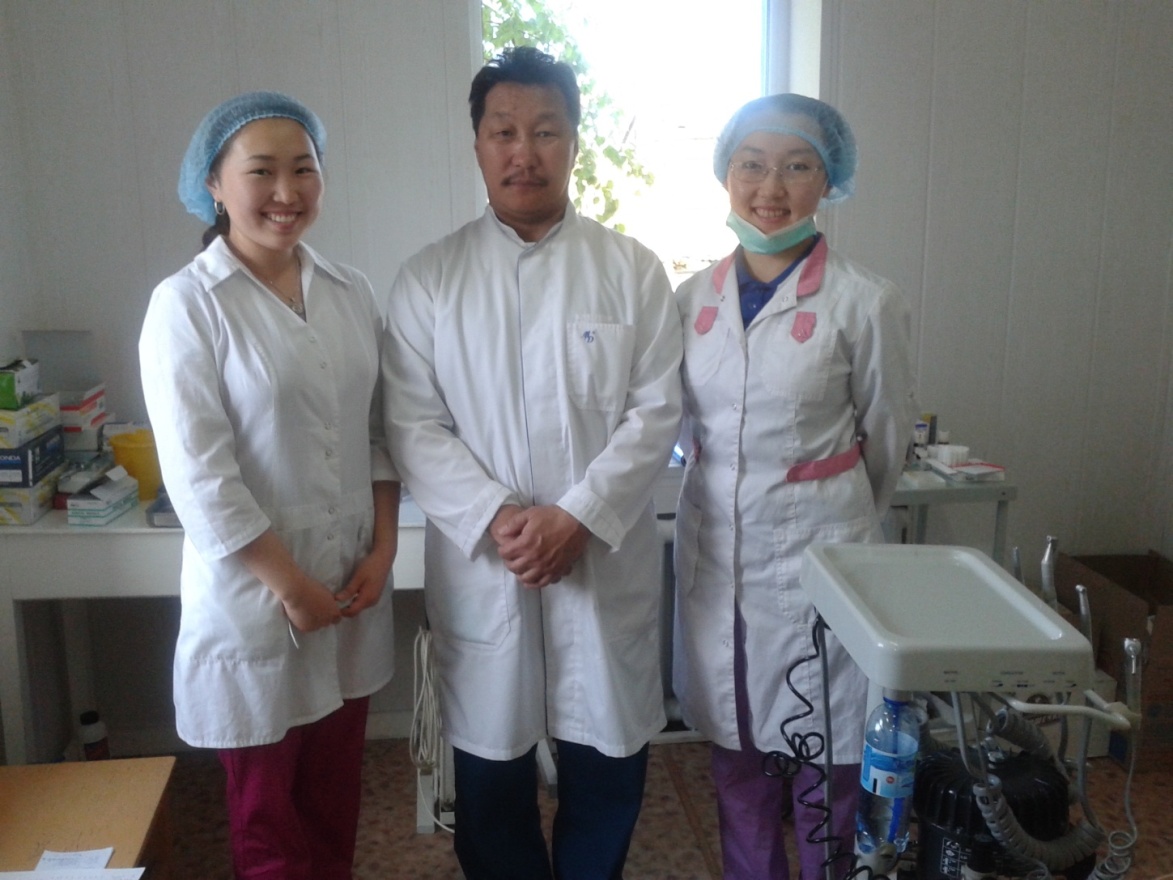 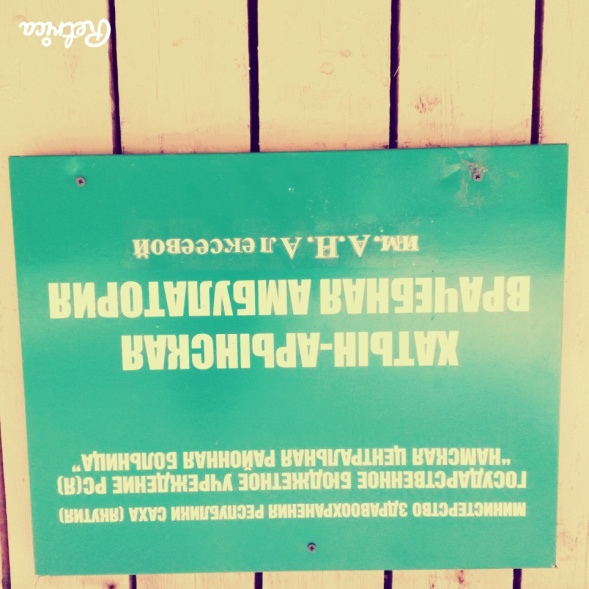 Руководитель отряда к.м.н., доцент Варламов Петр Герасимович со студентами.
Рабочие моменты стоматологического приема
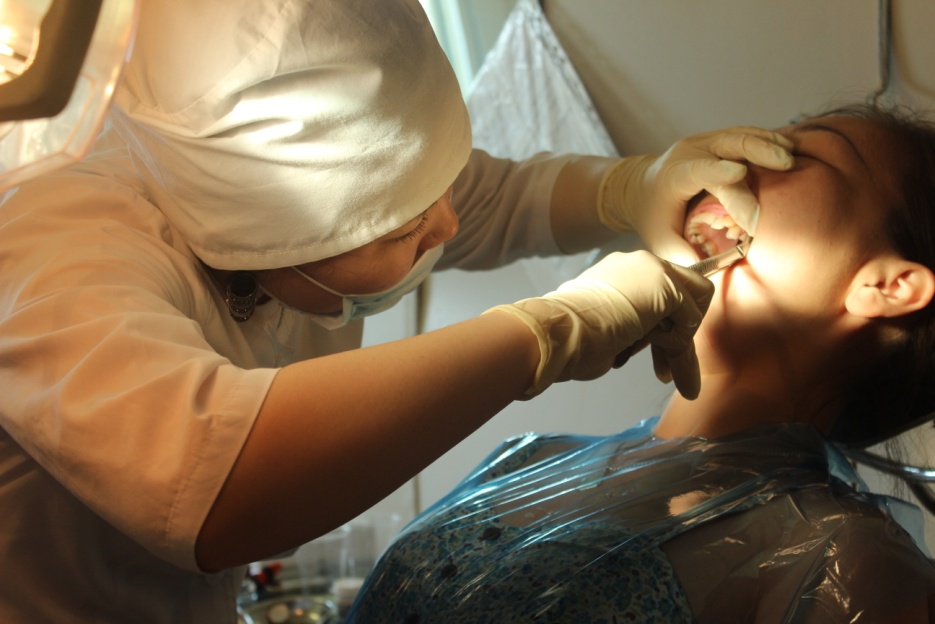 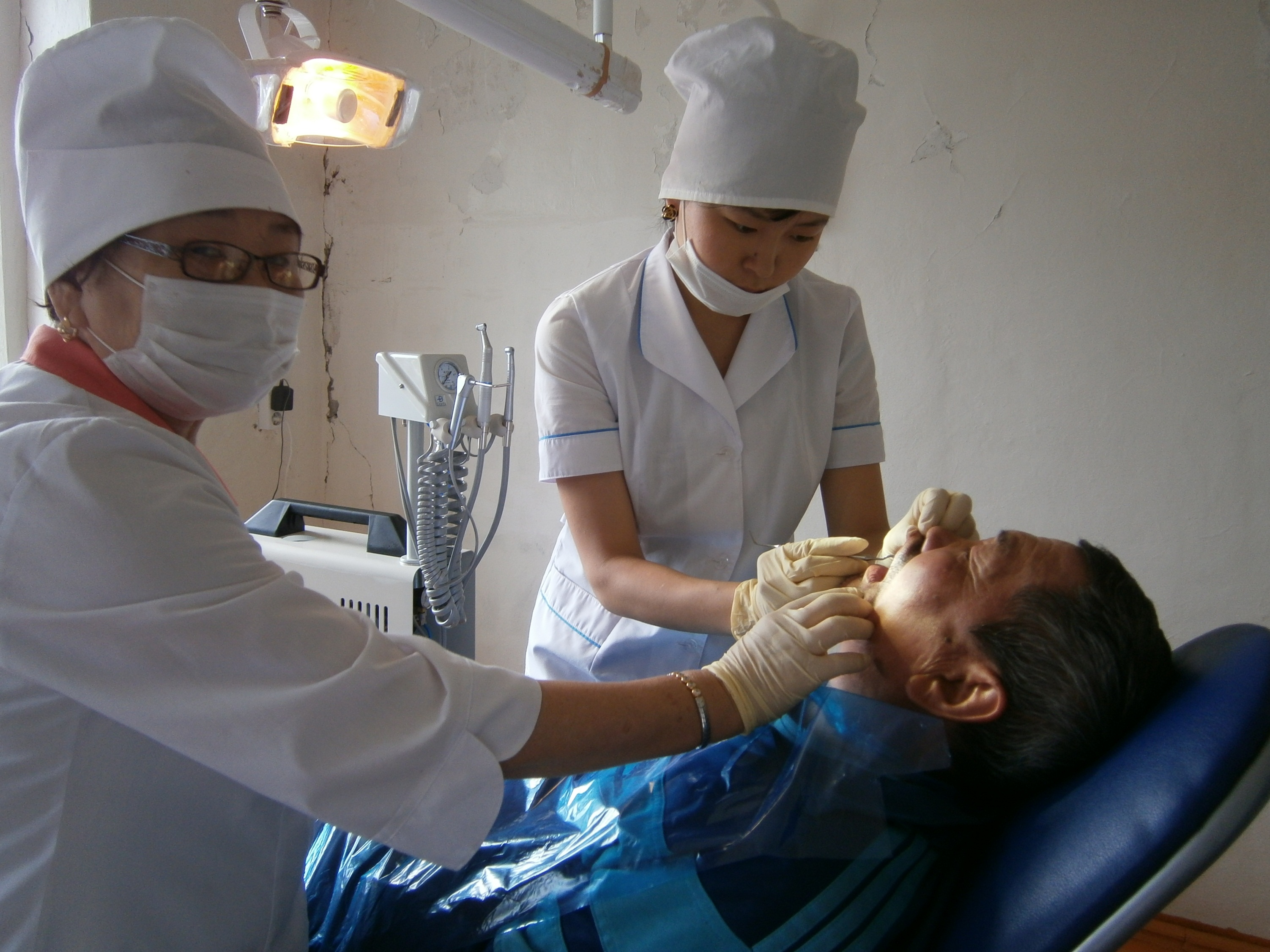 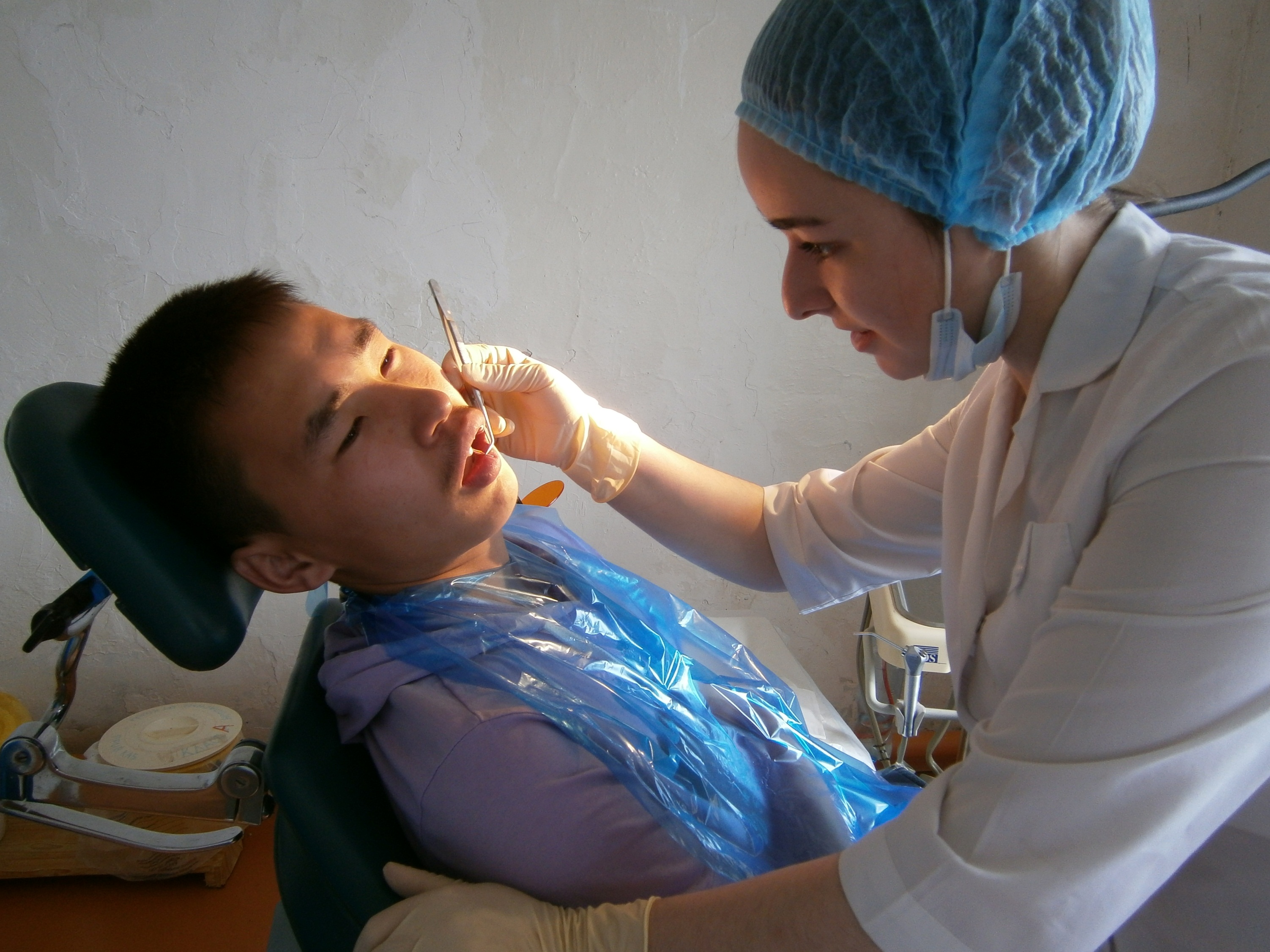 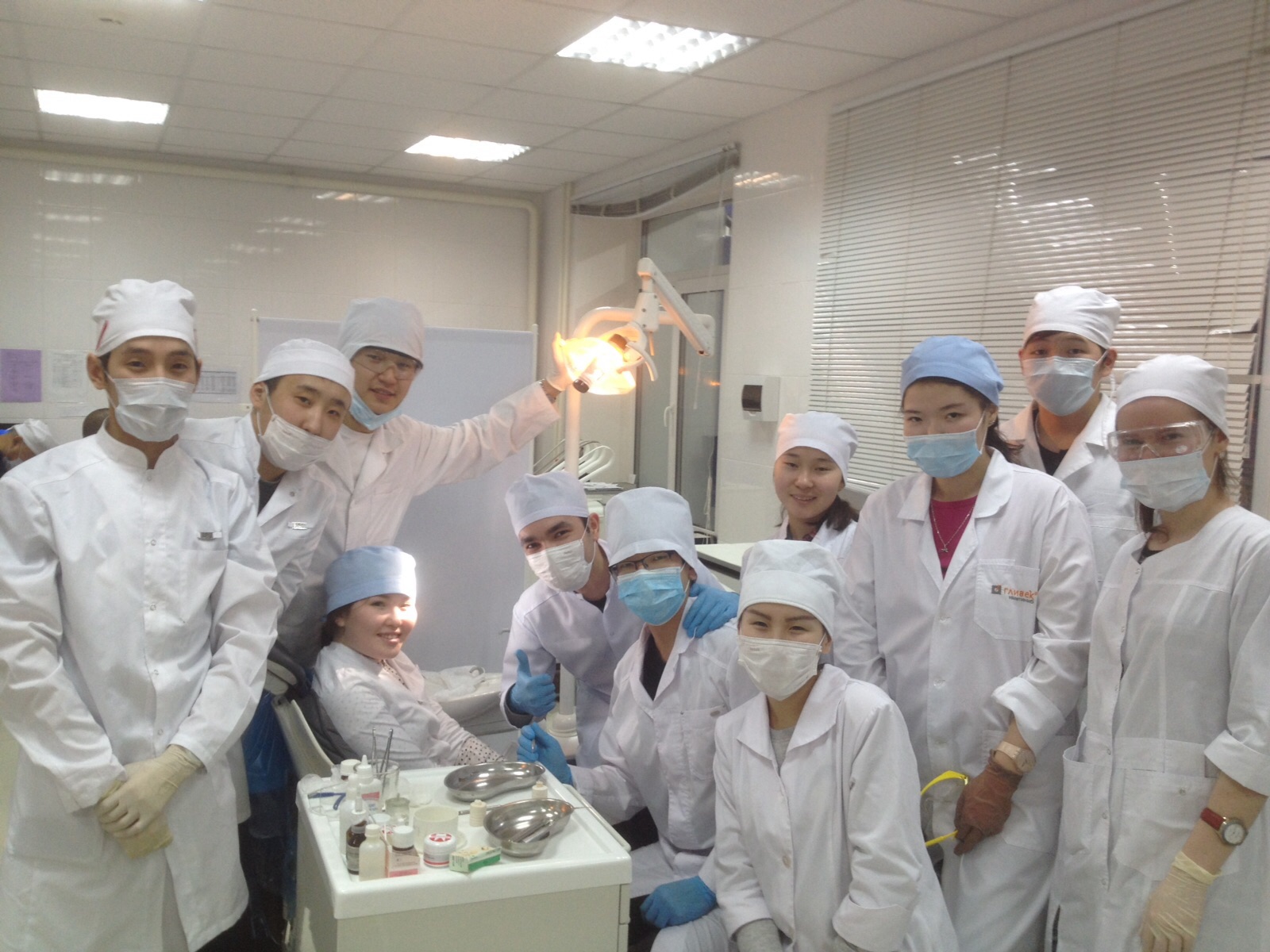 Вручаем дипломы после окончания обучения.
Отмечаем юбилеи кафедры
Проводим научно-практическую конференцию и мастер классы.
Внимательно слушаем конференции и семинары
Чествуем ветеранов кафедры и радуемся когда награждают.
СПАСИБО ЗА ВНИМАНИЕ!